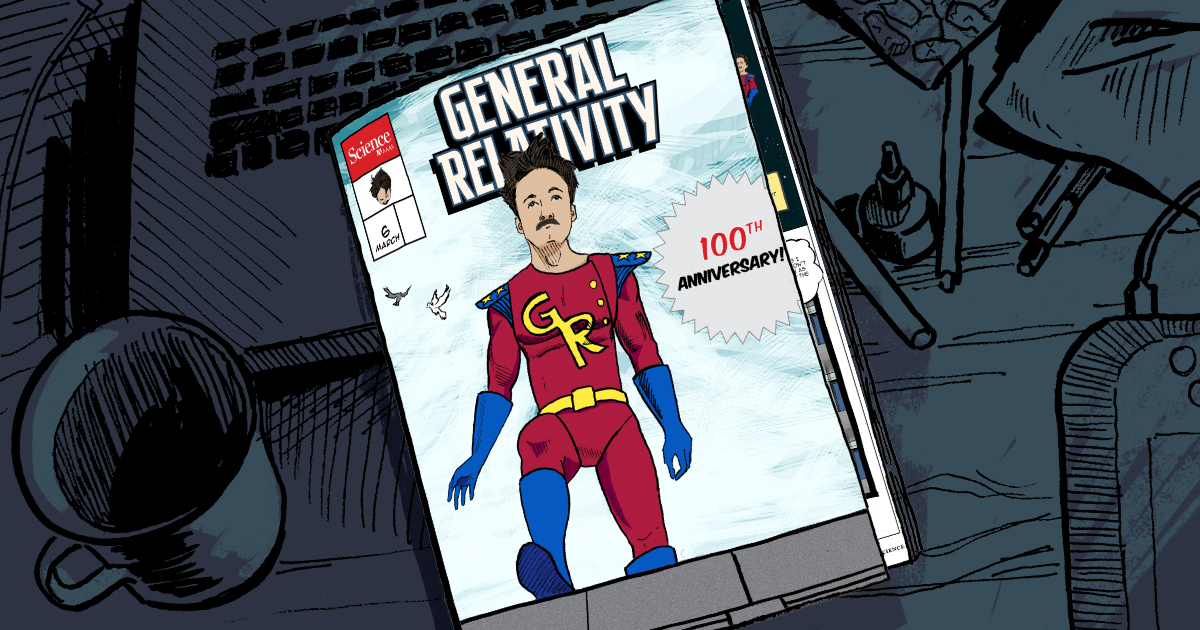 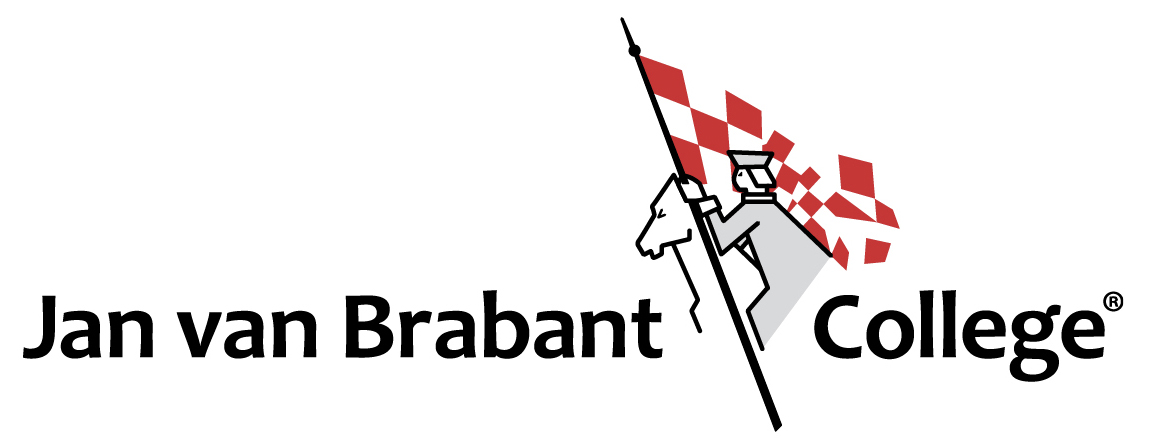 ... in de bovenbouw van het vwo
S. Delhaye (JvB college)
L. De Putter & B. Peppin (ESOE)
Korte vragen
Stelling 1: Het is (bijna) niet mogelijk om ART in de bovenbouw van het vwo inhoudelijk te behandelen.

Stelling 2: Wanneer je de algemene relativiteitstheorie in de bovenbouw van het vwo behandelt, dan...

Vraag: In hoeverre zijn er mogelijkheden om ART aan te laten sluiten bij het huidige natuurkundecurriculum?
Korte vragen
Google forms:
https://tinyurl.com/y7wrsr68
Open Vraag
Welke mogelijkheden ziet u om een module over de algemene relativiteitstheorie aan te laten sluiten op het natuurkundecurriculum?
Inhoud
Inleiding - Wie, wat, waarom en hoe?
Activiteit: Kromming
Ontwerpprincipes
Activiteit: Voorbeeldopgaven
Aansluiting curriculum
Afronding en vragen
Waarom ART op het vwo?
Nobelprijs natuurkunde - LIGO
Werking GPS
Oerknal
Modern model voor gravitatie
Astronomie
Aansluiting huidig curriculum
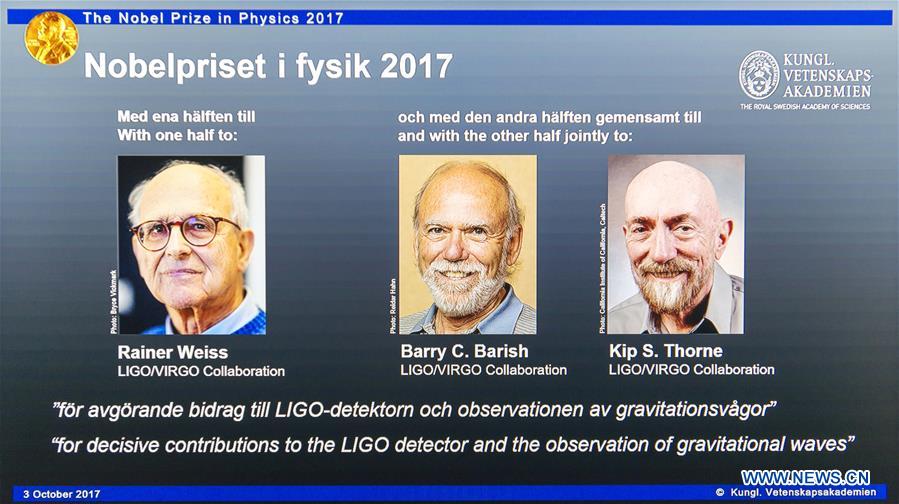 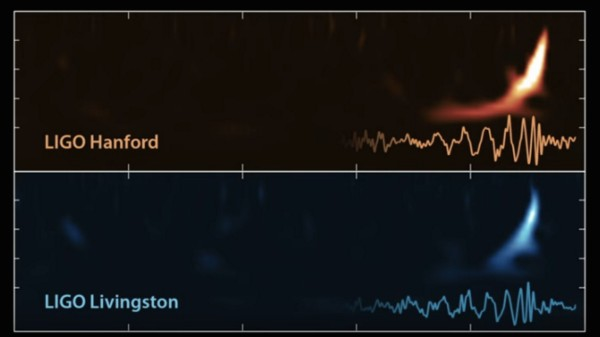 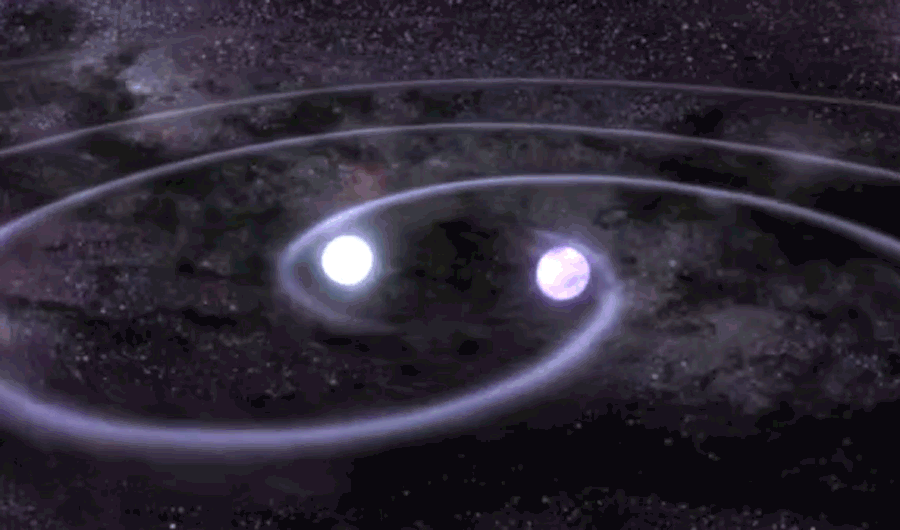 Doel van het onderzoek
Curriculummateriaal ontwerpen en evalueren waarin het onderwerp algemene relativiteitstheorie op een adequate manier wordt onderwezen.
rol van ART in natuurwetenschappelijk;
materialen en de lespraktijk voldoen aan de vier kwaliteitscriteria (relevantie, consistent ontwerp, praktische bruikbaarheid en effectiviteit).
Onderzoeksvragen
Hoe wordt ART op dit moment onderwezen? 
Wat zijn de uitdagingen bij het onderwijzen van ART?
Wat zijn de ontwerpprincipes?

Later…
Voldoen de ontworpen materialen aan de criteria?
Affectieve ervaringen en leeropbrengsten?
Wat zijn de implicaties voor docenten?
Kromming ruimtetijd
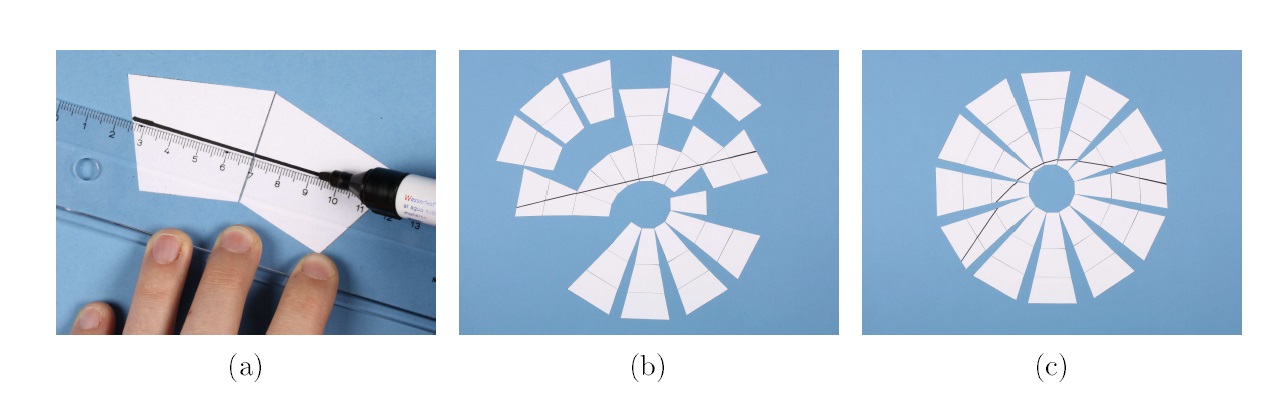 Sector-Models (Kraus & Zahn)
Waarom geen ART?
ART wordt gezien als zeer abstract, zeer complex en zeer wiskundig
Traditioneel wordt eerst de benodigde wiskunde uitgelegd
Daarna wordt de natuurkunde afgeleid en…
…worden verschillende natuurkundige verschijnselen bestudeerd
Dit is voor masterstudenten vaak al lastig
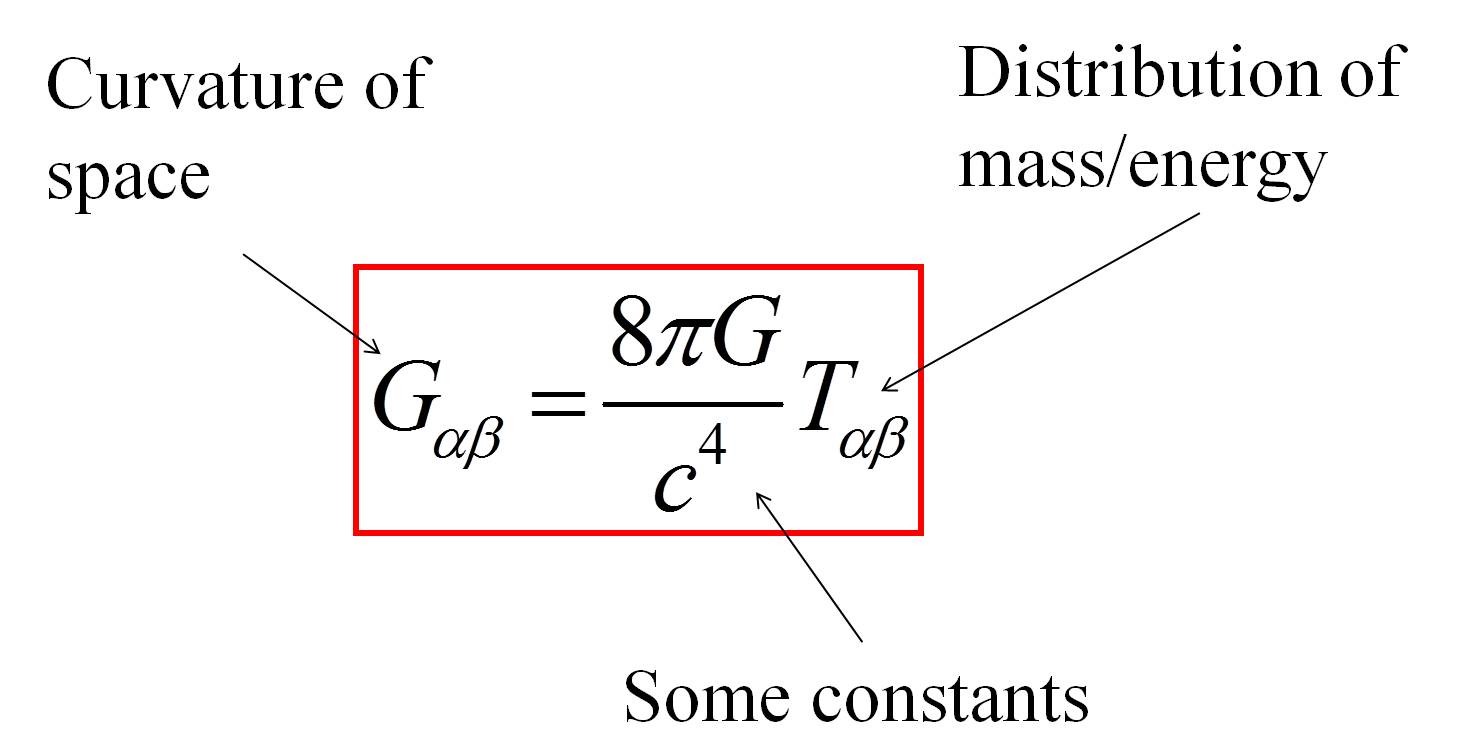 Alternatief (WO)
Physics-first in plaats van math-first (Hartle 2006)
Intertwined and active-learning (Christensen & Moore 2012)
Beide aanpakken erkennen dat de wiskunde belemmerend moeilijk is
Begin met een (interessante) fysische context (Hartle 2006)
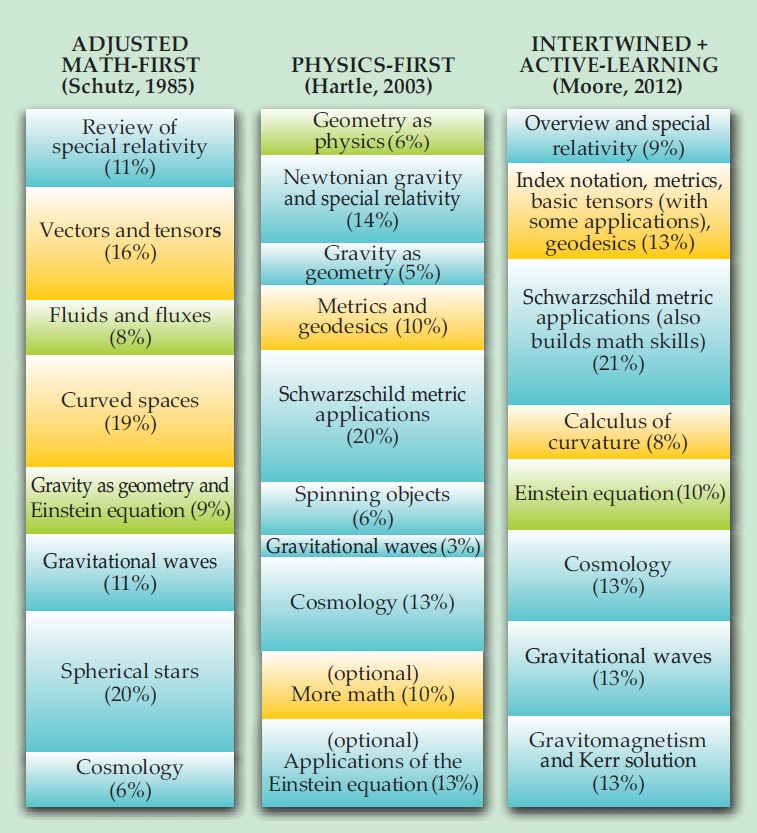 Alternatief (pre-wo)
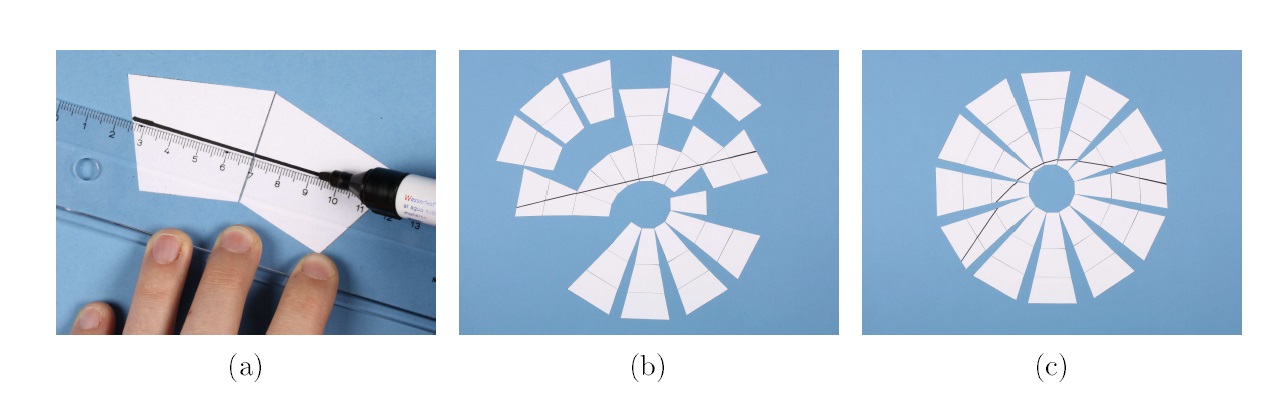 Voorbeelden van ‘Einsteinian physics’ in PO & VO
Haddad en Pella (1972) en Pitts et al. (2014, 2017):
‘jonge kinderen in staat om (delen van) ART te begrijpen’
Kraus en Zahn (2014) gebruiken sector-models om kromming van ruimtetijd te visualiseren
Conclusies literatuur
Materiaal moet aansluiten bij de doelgroep
Conceptueel in plaats van complexe wiskunde
Gebruik van afbeeldingen, analogieën, modellen en gedachte-experimenten
Hands-on ervaringen voor leerlingen
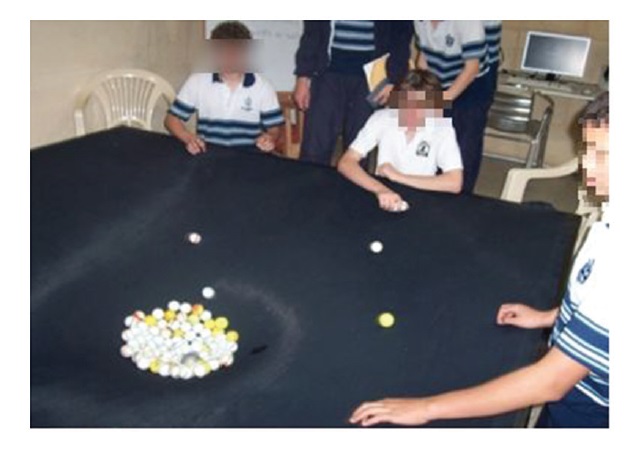 Ontwerp principes
Begin met een interessante context:
Bijvoorbeeld gravitatiegolven
Conceptueel: 
Kromming ruimtetijd: Spacetime simulator
Licht-deflectie: Sector Models
Maar ook kwantitatieve ‘rekenopgaven’:
Gravitationele roodverschuiving: Pound-Rebka
Licht-deflectie door de zon
Perihelium precessie van Mercurius
Rekenen aan LIGO-data
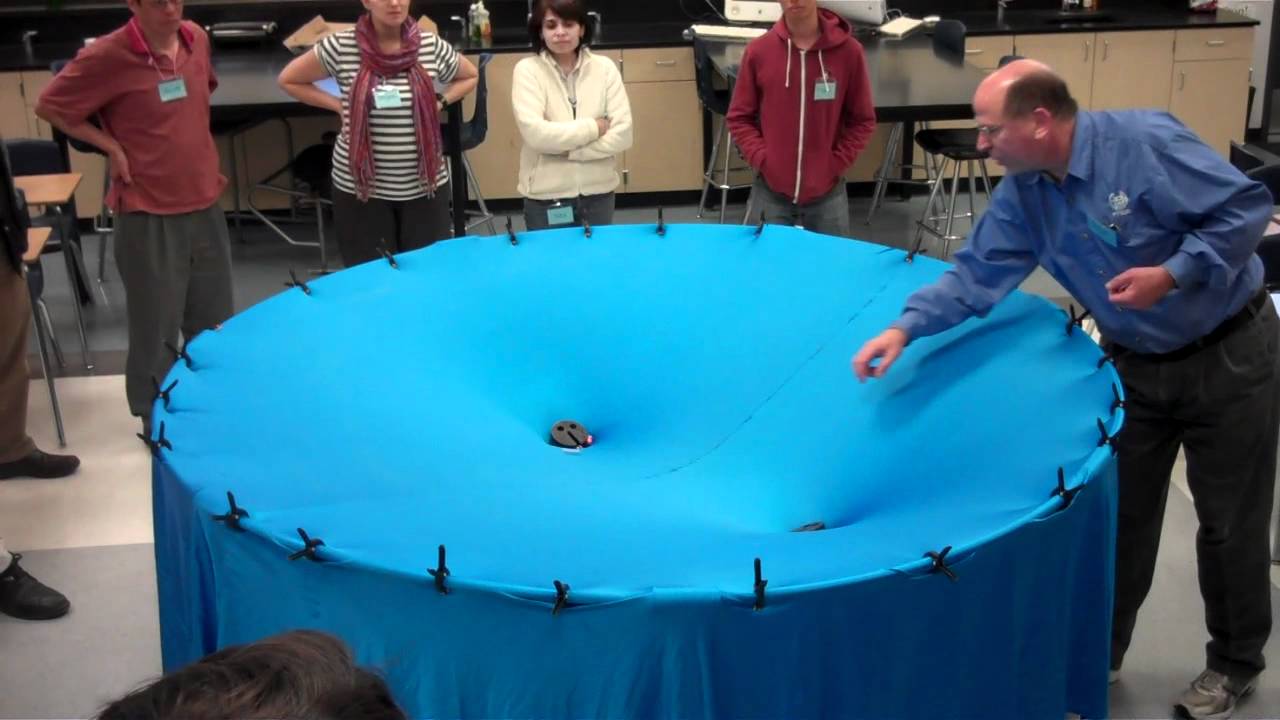 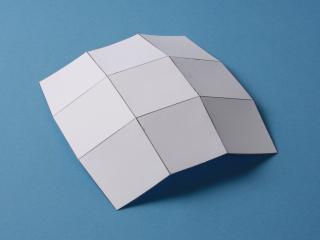 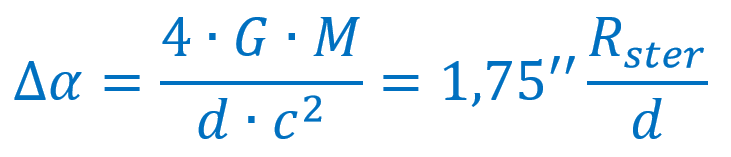 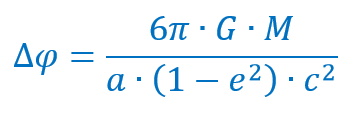 Ontwerp principes
Welke 2 zijn zouden wat u betreft absoluut behouden moeten blijven en waarom?
Welk ontwerpprincipe mag wat u betreft weg en waarom?
Mist u nog ontwerpprincipes?
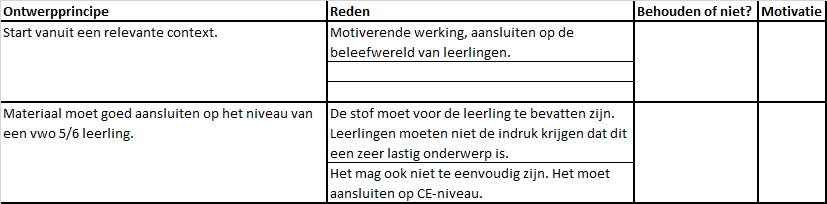 Voorbeeldopgaven
Perihelium precessie Mercurius

Het Pound-Rebka experiment

Buiging van licht in een gravitatieveld
BINAS
Mzon = 1,98841030 kg

Rzon = 6,963108 m

c = 2,9979108 ms-1	 1o = 3600’’

G = 6,67410-11 Nm2kg-2
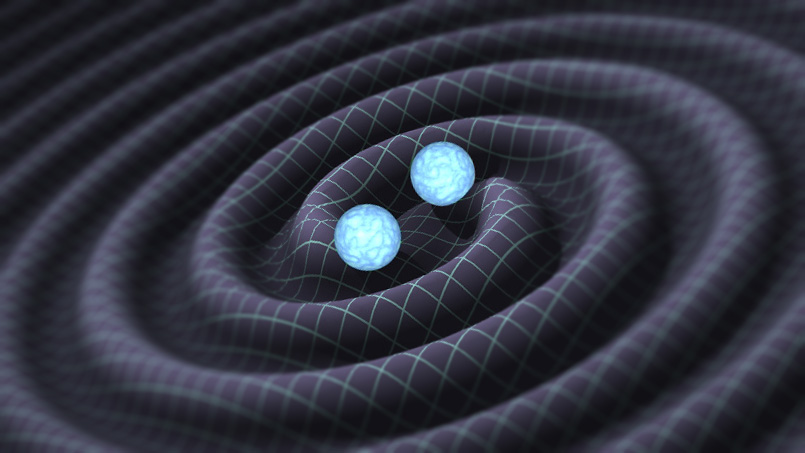 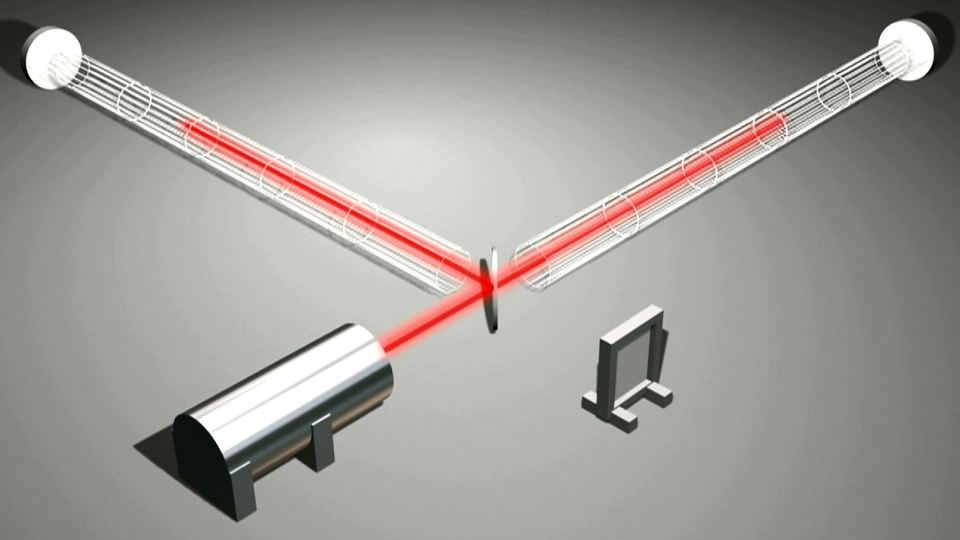 Aansluiting op curriculum
Eigenschappen van licht - interferentie
Quantum - Energieniveau‘s
Astrofysica
Trillingen en golven
Hemelmechanica – Wetten van Kepler
Optica
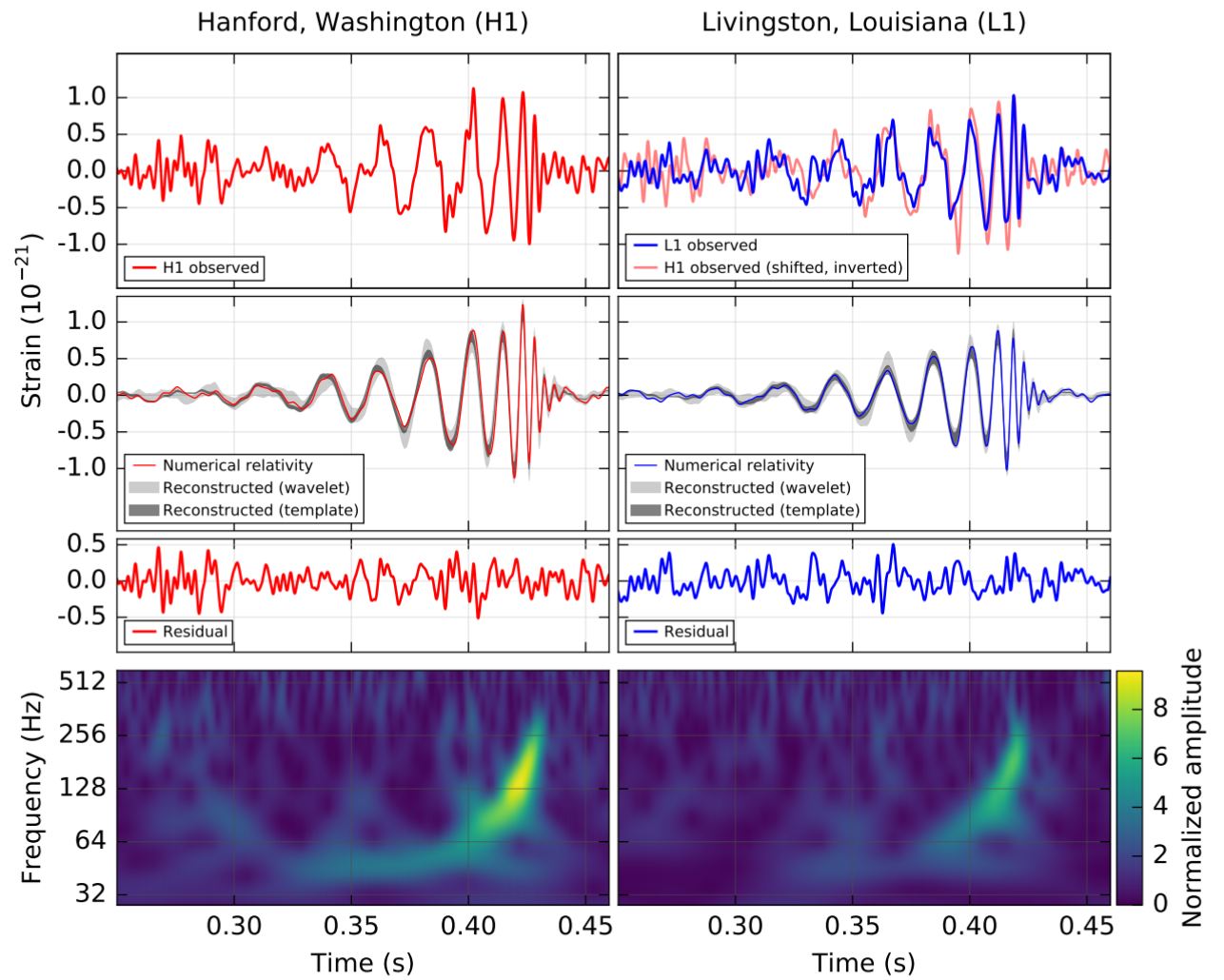 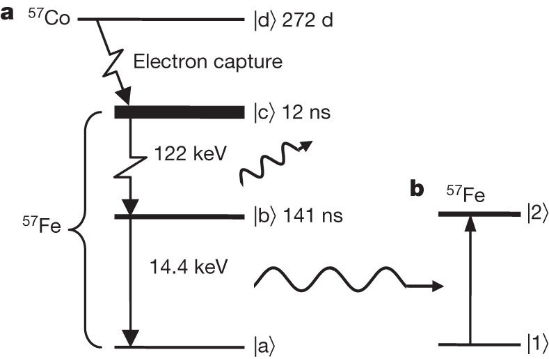